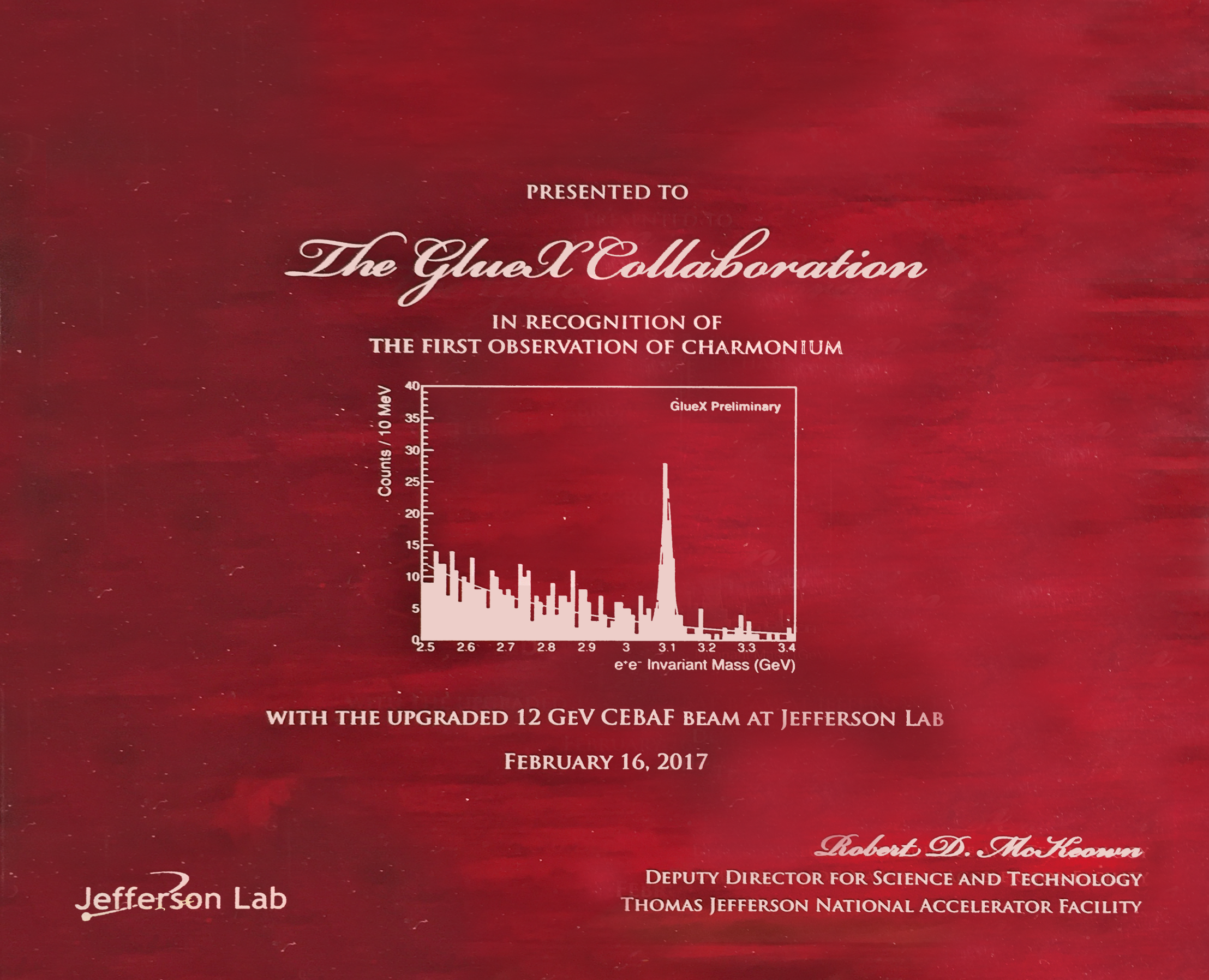 Threshold J/y production at GlueX
Lubomir Pentchev
for the GlueX collaboration
1
Why study J/y near threshold photo-production
GlueX
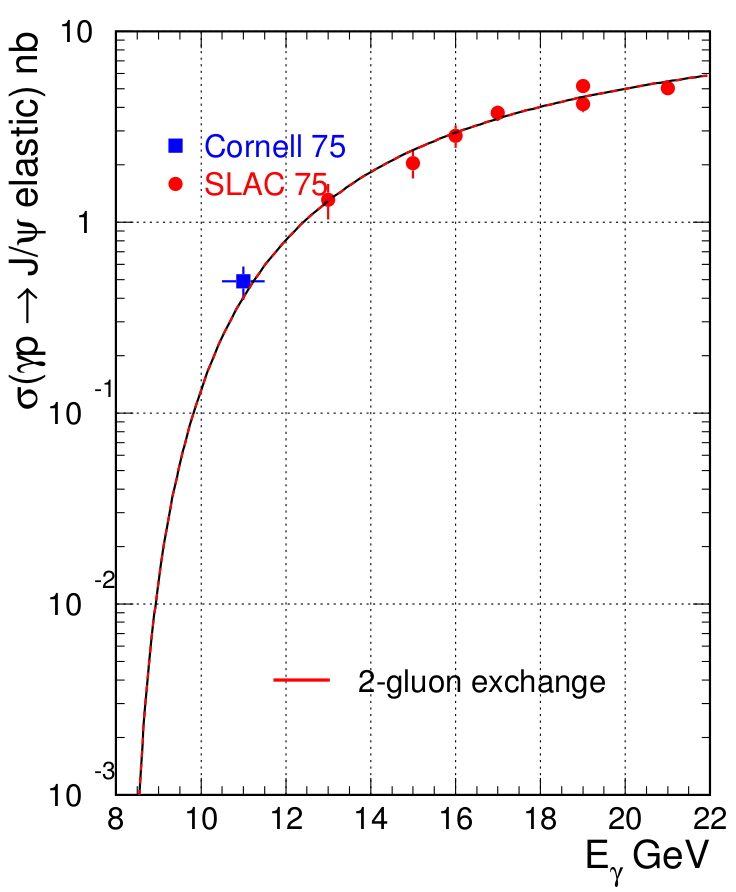 J/y photo-production near threshold  poorly covered by previous  old measurement
Look for threshold enhancement: sensitive to proton gluonic content (high x); other interesting effects expected near threshold
Hall D is the only hall with Eg>11 GeV – needed to allow continuity from the high energy data; only in 2016 we had >11.5 GeV 
GlueX coherent peak right above the threshold – improved statistics at the very important point
two-gluon exchange
three-gluon exchange
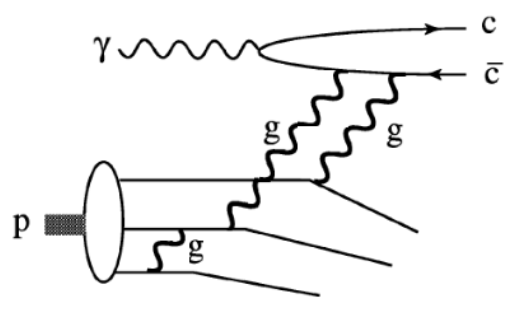 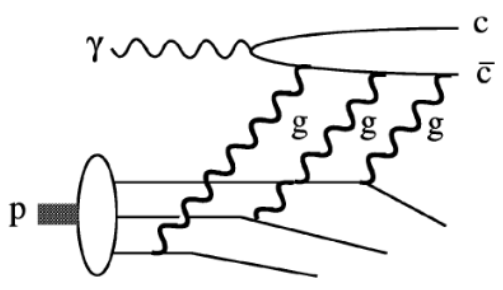 Brodsky et al. PLB 498, 23 (2001)
2
Why study J/y near threshold photo-production
Also because of the LHCb pentaquarks - DIRECT relation – if they exist they should be seen in s-channel photoproduction:
GlueX
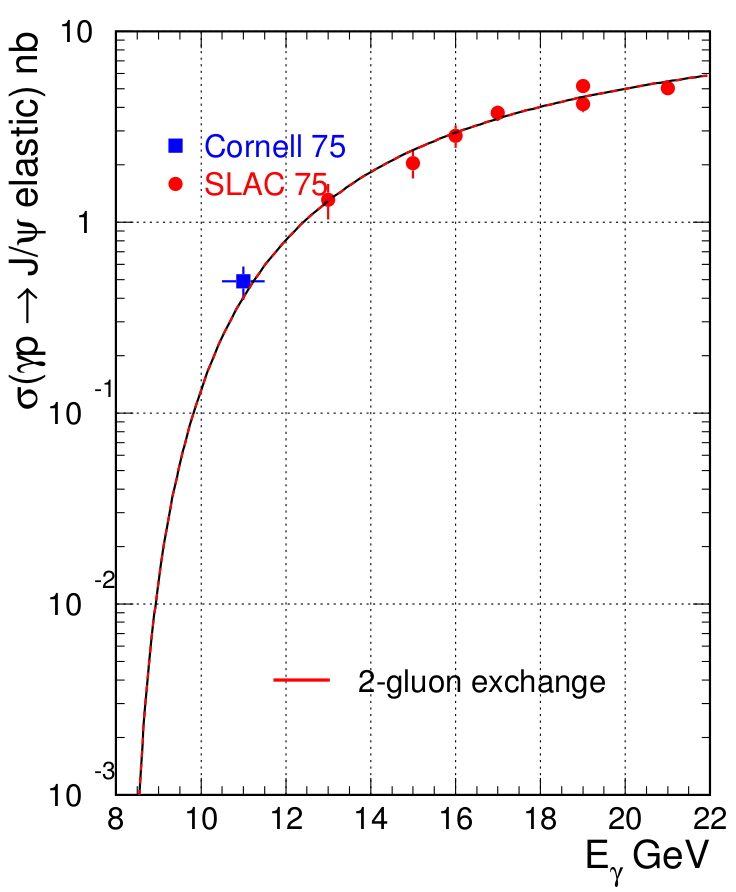 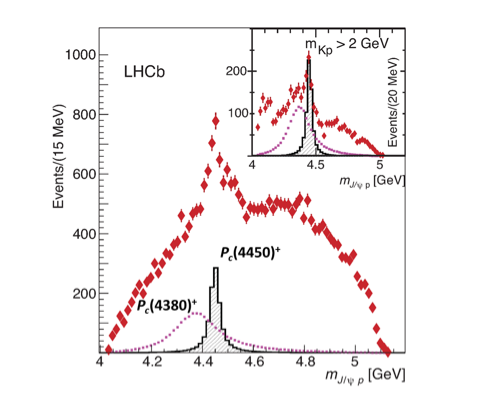 g
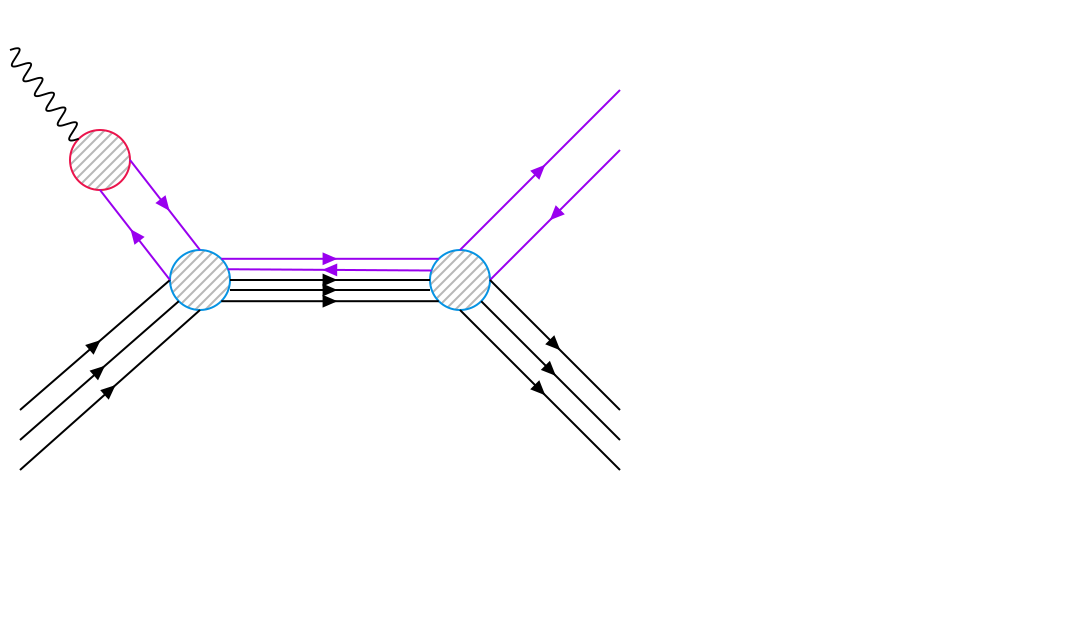 J/y
J/y
Pc
p
p
Direct   relation
Pc(4450)
V.Kubarovsky and M.B.Voloshin, PRD 92.031502 (2015).
M.Karliner and J.Rosner, arXiv: PLB 752, 329  (2016).
A.Blin, C.Fernandez-Ramirez, A.Jackura, V.Mathieu,  V.Mokeev, A.Pilloni, and A.Szczepaniak, PRD 94,034002 (2016).
3
Hall D layout
Counting 
House
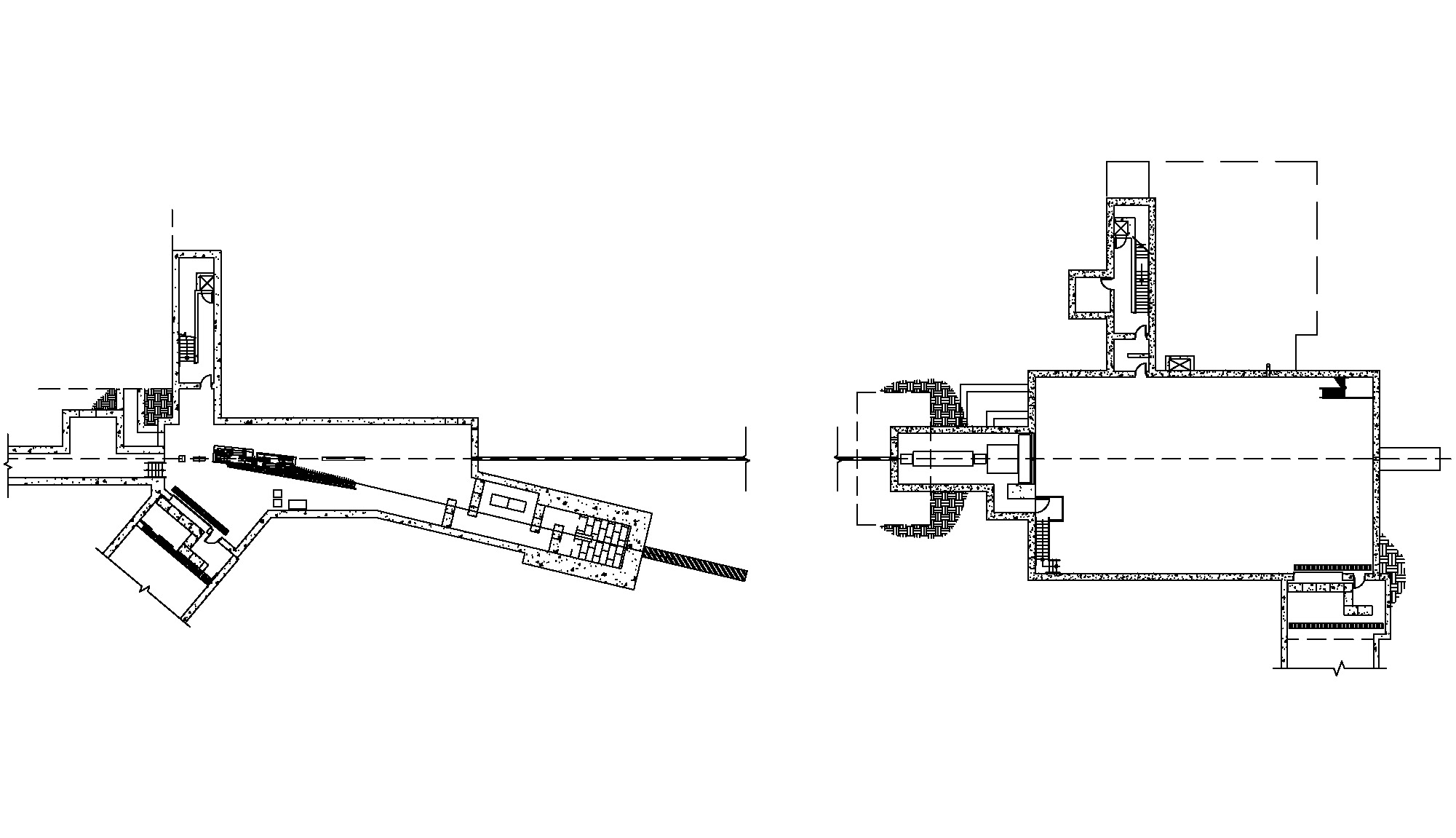 Tagger Hall: magnet, radiator, 
tagger hodoscope
Coherent Bremsstrahlung
photon beam
Pair
Spectrometer
Photon
Beam dump
Solenoid-
Based detector
Electron dump
Collimator
Photon energy tagged by scattered electron ~ 0.1% resolution
Photon beam collimated at 75m, <25 mrad
Intensity: ~ 2 107 - 5 107 g/sec above J/y threshold (8.2 GeV) – total ~50 pb-1 in 2016-2017 runs
4
Tagged fluxes
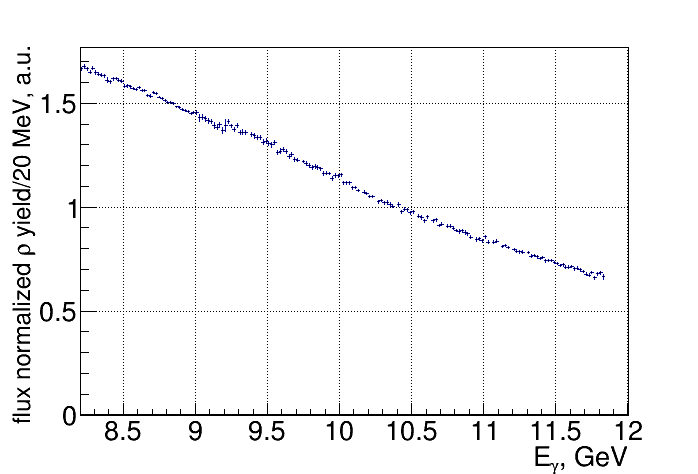 gp → rp
Fluctuations in flux coming from tagger efficiency, but canceled in normalized yields
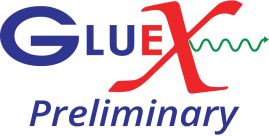 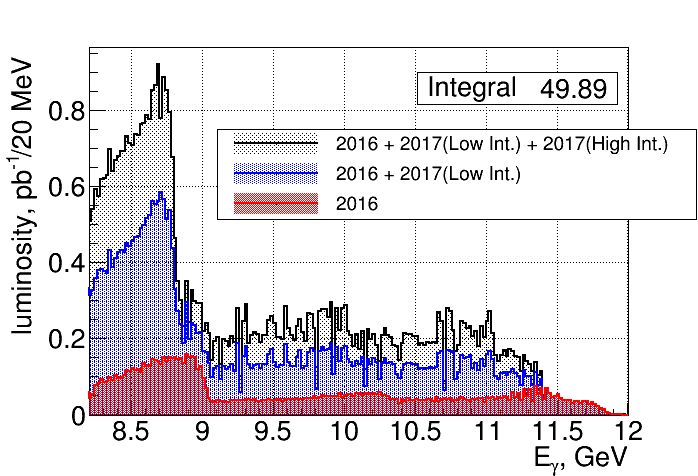 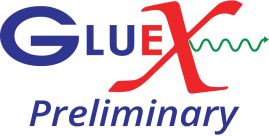 5
GlueX detector
2T-solenoid, LH target
Tracking (FDC,CDC) , Calorimetry (BCAL,FCAL) , Timing (TOF,SC)
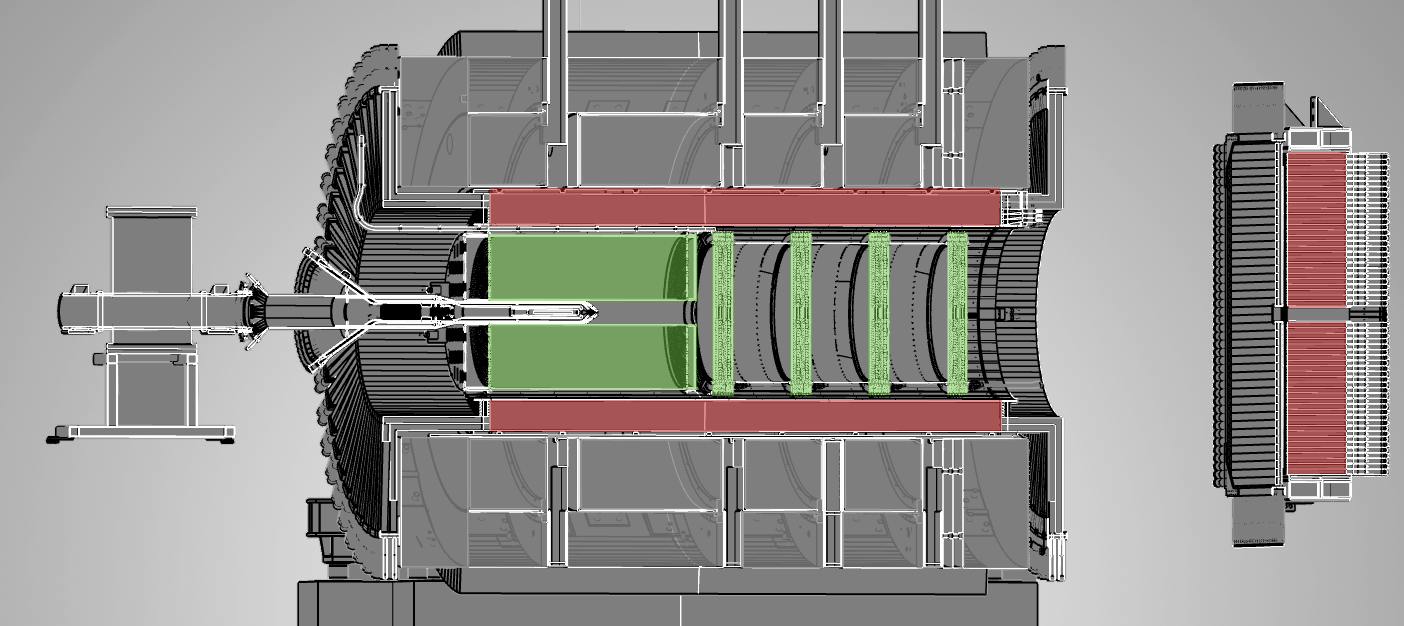 FCAL
CDC
SC
FDC
BCAL
TOF
Hermetic detector:  1 – 120° polar and full azimuthal acceptance
Tracking:  sp/p  ~ 1 – 5%
Calorimetry: sE/E ~ 6%/√ E + 2%
6
J/y event
Exclusive reaction  gp → J/yp → e+e-p
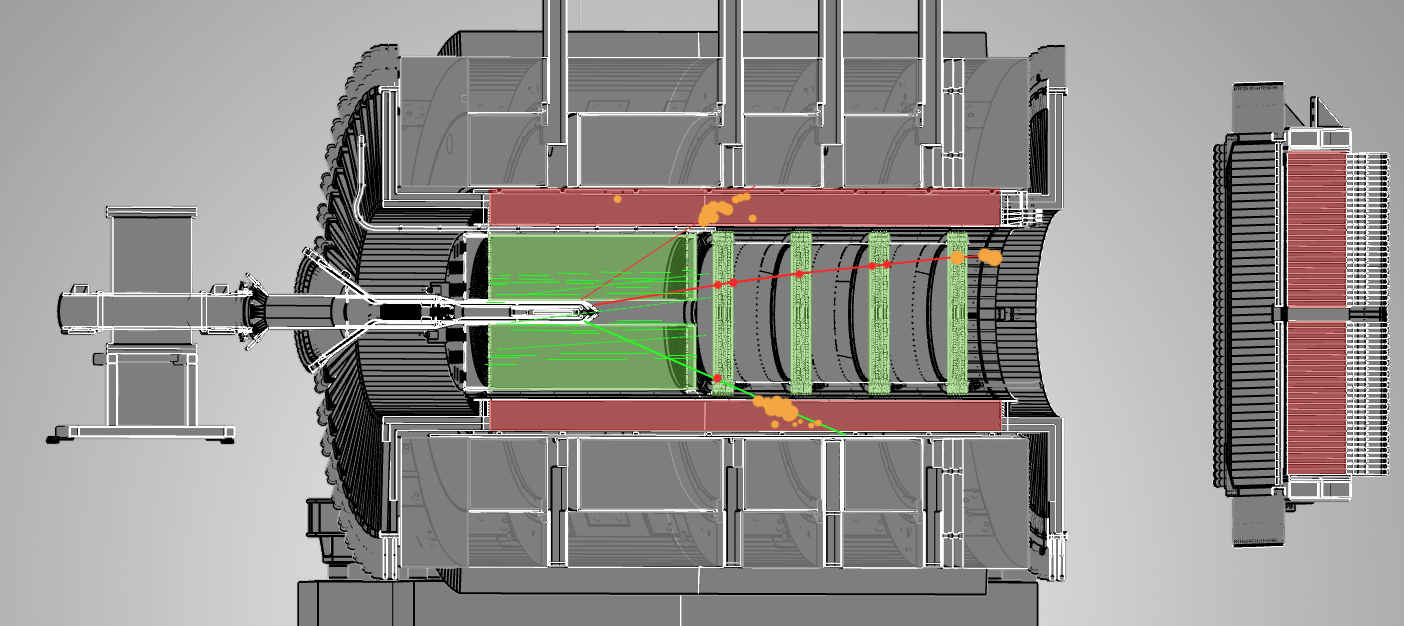 e+
p
e-
7
Electron/proton separation using E(calorimetry)/p(tracking)
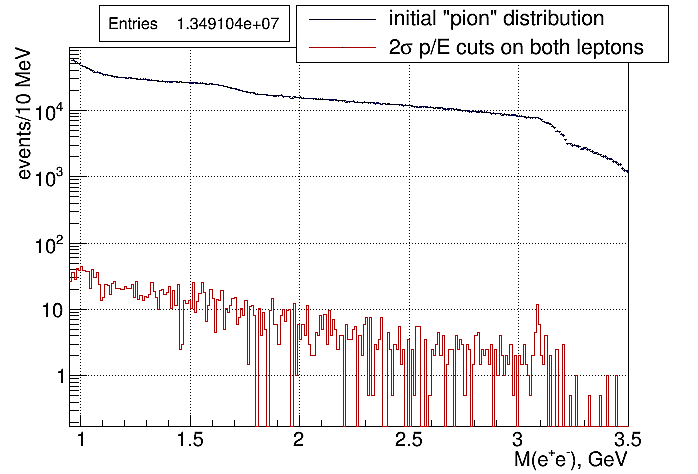 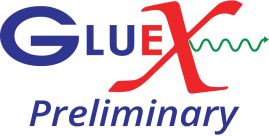 ~5,000 suppression
~5% of total statistics
Suppression factor of ~5000 by E/p cuts (2s) on both leptons
8
Electron/pion separation using E(calorimetry)/p(tracking)
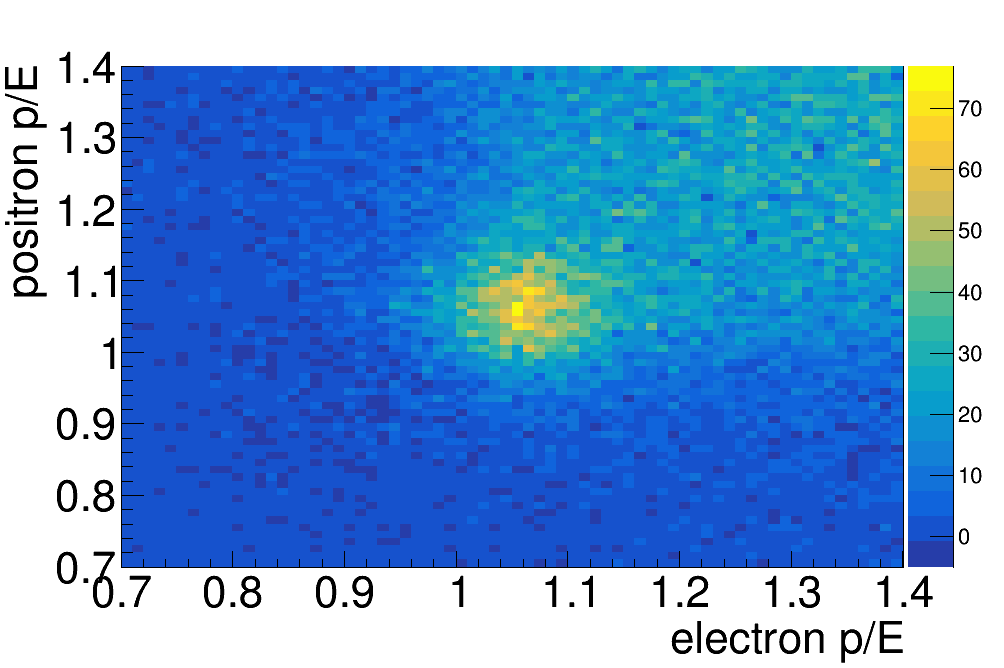 ← Note p/E on plots!
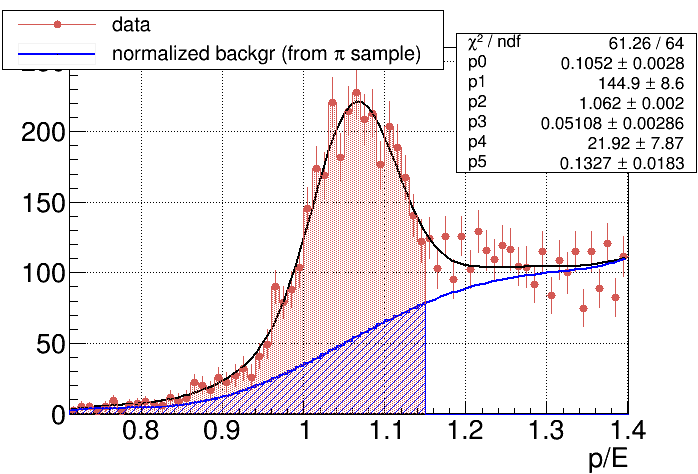 36±1.2% p contamination  in 1.5-2.5 GeV M(e+e-) region with 2s cut on electrons
BH yields corrected in bins of energy

Background shape from pion sample (E /p anti-lepton cuts)
9
gp → J/yp → e+e-p reconstruction methods (leptons tagged)
gp → pMx
reconstruction
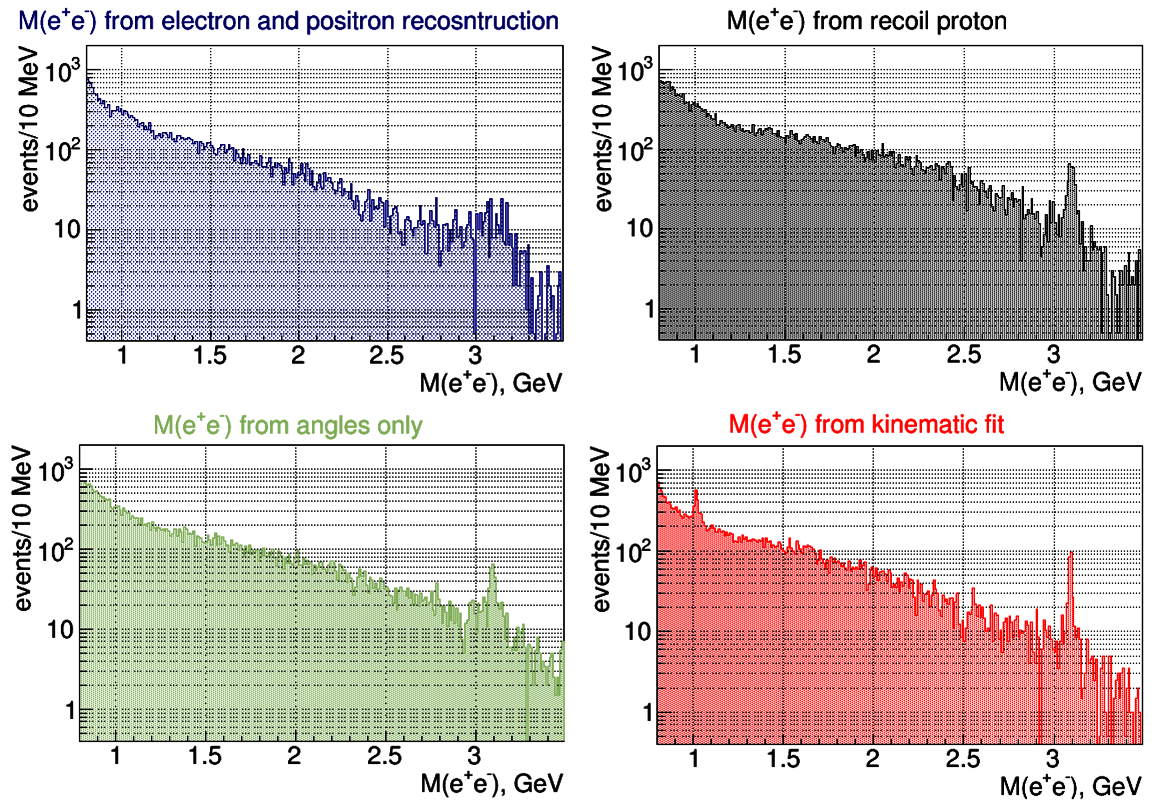 s = 18.1 MeV
s = 83.8 MeV
s = 7.5 MeV
s = 12.8 MeV
10
M(e+e-) spectrum
Shown actual yields and MC - NO normalization applied
BH simulations from R.Paremuzyan, based on:
Berger, E., Diehl, M. & Pire, B. Eur. Phys. J. C (2002) 23: 675.
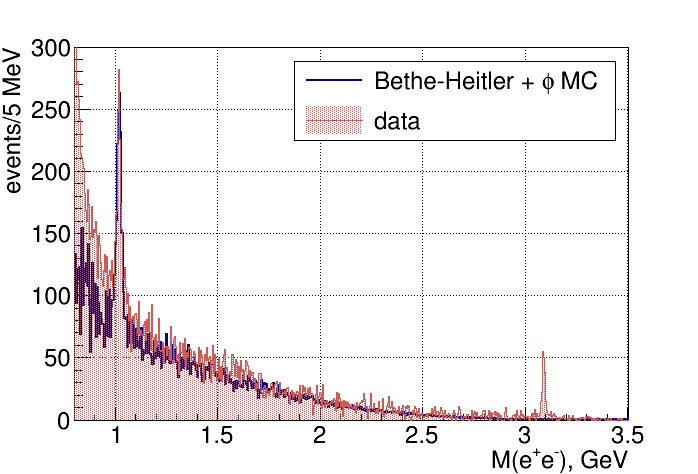 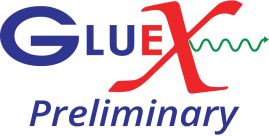 BH continuum 1.5-2.5 GeV used for normalization
11
M(e+e-) spectrum - f
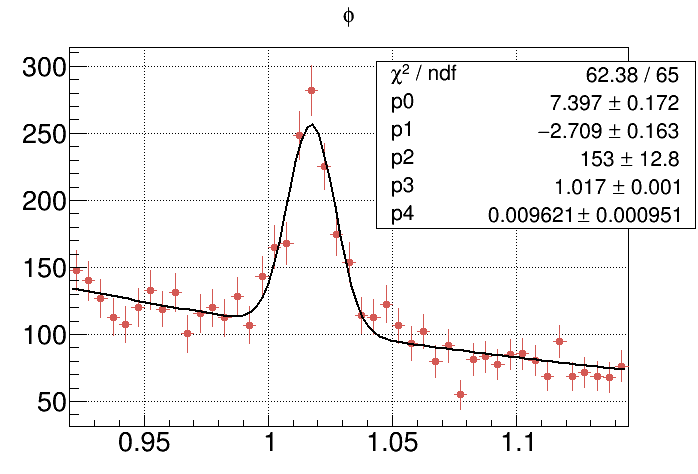 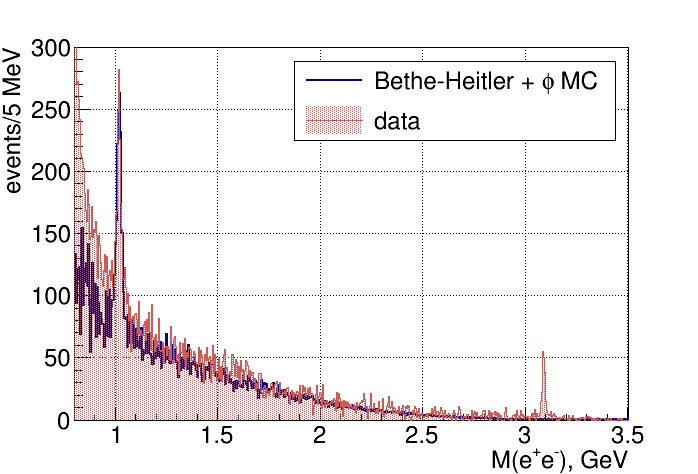 736 ± 58 f’s
s = 9.6 MeV
12
M(e+e-) spectrum – J/y
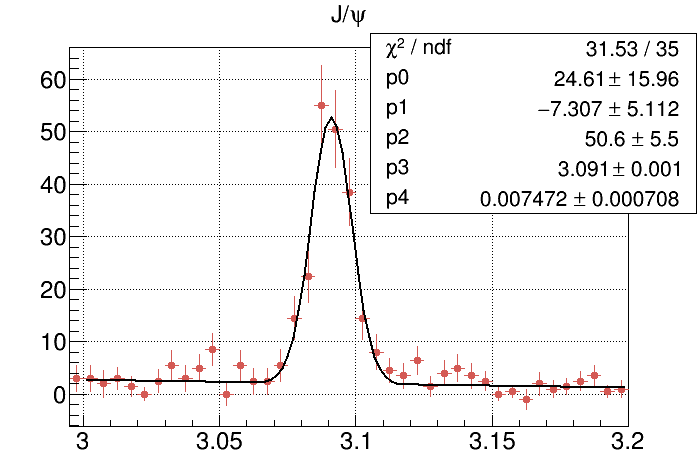 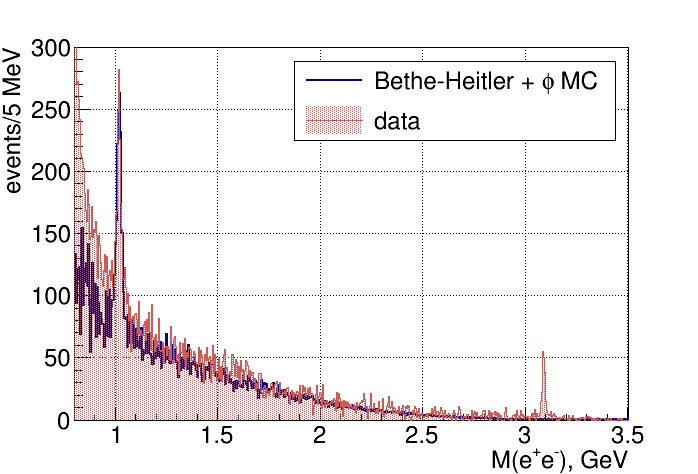 189 ± 16 J/y’s
s = 7.5 MeV
13
J/y cross-section – preliminary results
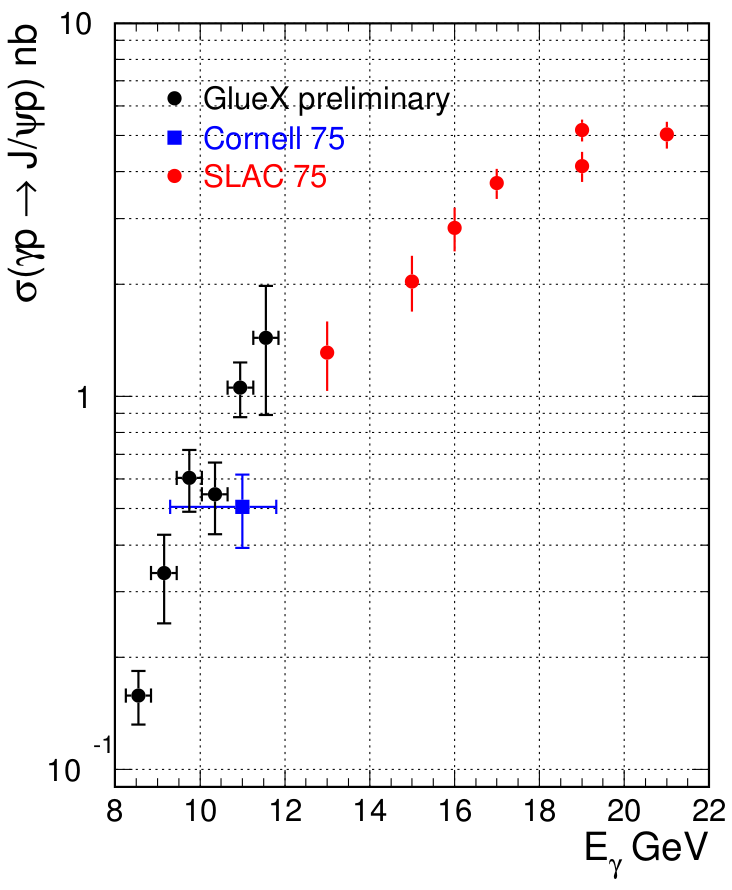 SLAC results calculated from ds/dt(t=tmin) using 
t-slope of 2.9±0.3 GeV-2 (measured at 19 GeV)


Cornell data:
t-slope 1.25±0.2 GeV-2
horizontal errors represent acceptance
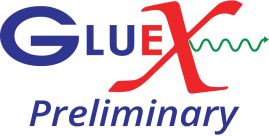 GlueX data 
30% syst. uncertainty
14
J/y cross-section – preliminary results
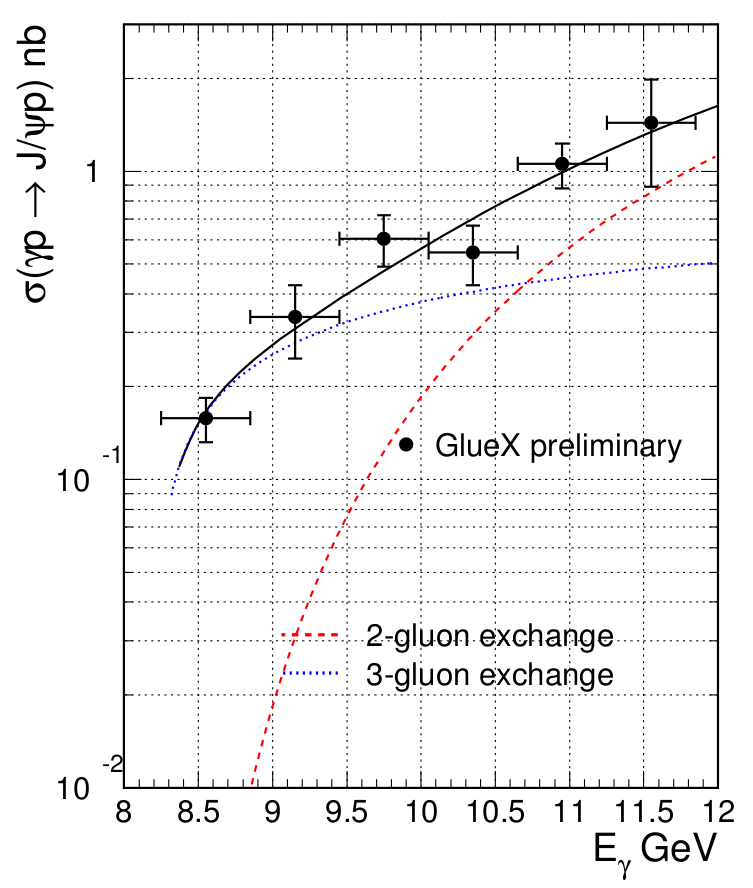 30% syst. uncertainty
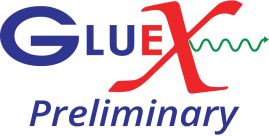 Theory gives only shapes of the curves

Fit to the data with two parameters - the amplitudes of 2- and 3-gluon exchange

Data near threshold consistent with 3-gluon exchange
— Fit to the data
 Brodsky et al. 
PLB 498, 23 (2001):
15
J/y cross-section and pentaquark predictions
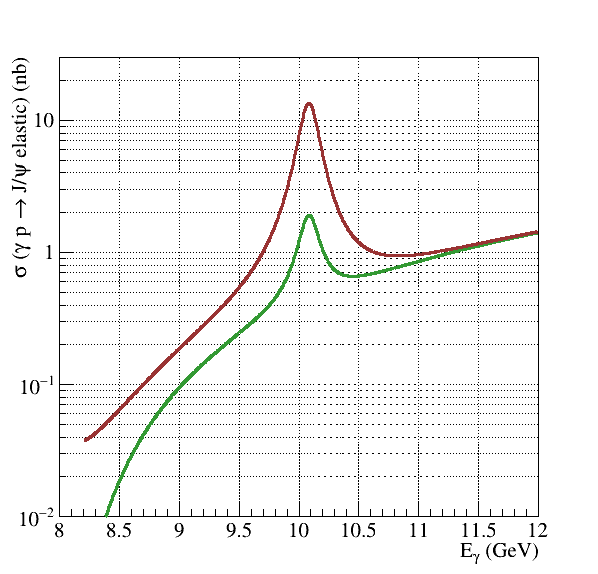 s(gp→J/yp) nb
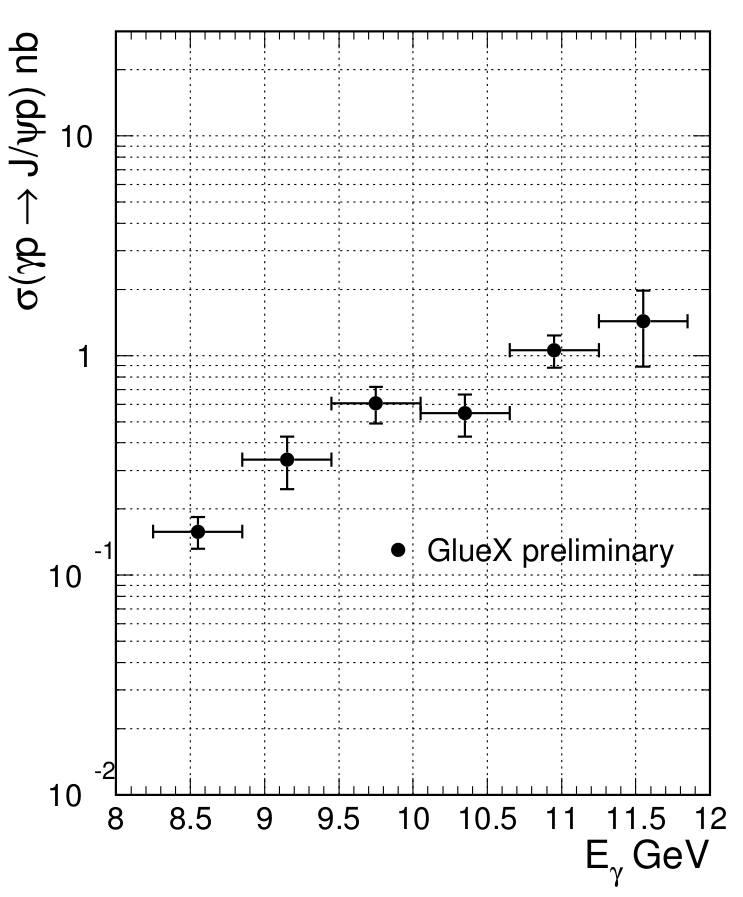 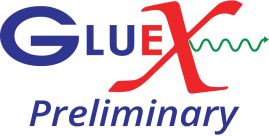 30% syst. uncertainty
3%BR Pc(4450) 5/2+
3%BR Pc(4450) 3/2-
Pc(4450)
A.Blin, C.Fernandez-Ramirez, A.Jackura, V.Mathieu,  V.Mokeev, A.Pilloni, and A.Szczepaniak, PRD 94,034002 (2016).
16
t vs Eg unbinned distribution for J/y events
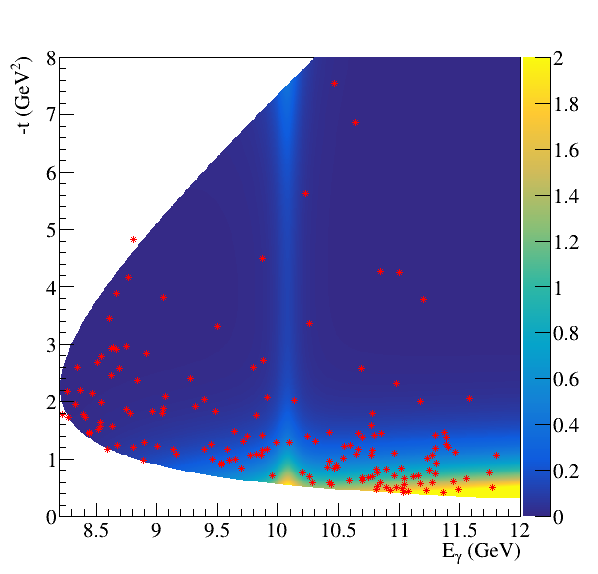 A.U.
dots – GlueX data

color – model prediction from JPAC for 3%BR Pc(4450) 5/2+
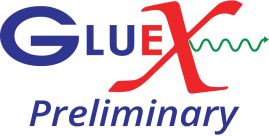 A.Blin, C.Fernandez-Ramirez, A.Jackura, V.Mathieu,  V.Mokeev, A.Pilloni, and A.Szczepaniak, PRD 94,034002 (2016).
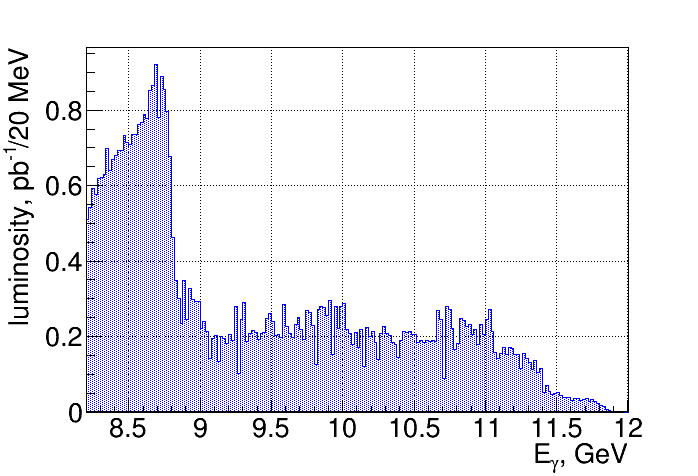 Density of data points proportional to flux and efficiency
No significant variations of flux (Eg>9 GeV) and efficiency
17
My messages to the user’s community
JLab 12GeV accelerator  has UNIQUE opportunity (high intensity, correct energy, polarized beam) to study J/y photo-production right above the threshold (Eg=8.2 GeV) up to 12 GeV

Reaching the MAXIMUM BEAM ENERGY is very important to ensure consistency with the measurements in the high energy region.

Pion background requires at  least 103 suppression and much more to study BH continuum

Preliminary  GlueX cross-sections near thresholds are higher than expected from the two-gluon exchange extrapolation of old data

The results show domination of the t-channel and no evidence for the LHCb pentaquark. Can set a limit for Pc(4450)→J/yp  BR at a several percent level
18
Back-ups
19
t vs Eg unbinned distribution for J/y events
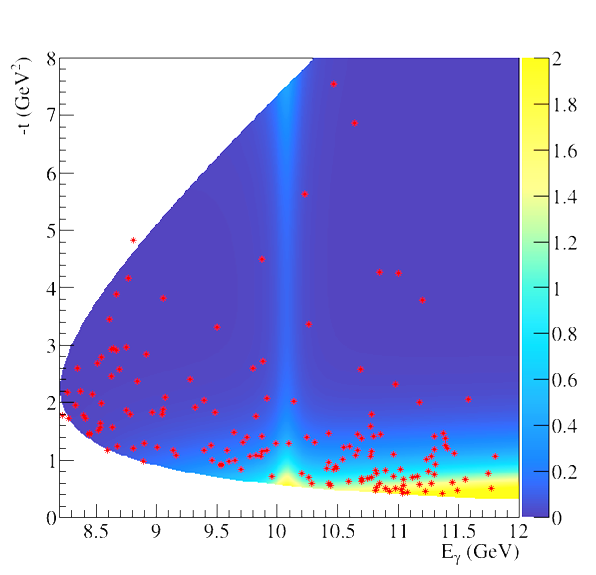 A.U.
dots – GlueX data

color – model prediction from JPAC for 3%BR Pc(4450) 5/2+
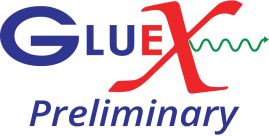 A.Blin, C.Fernandez-Ramirez, A.Jackura, V.Mathieu,  V.Mokeev, A.Pilloni, and A.Szczepaniak, PRD 94,034002 (2016).
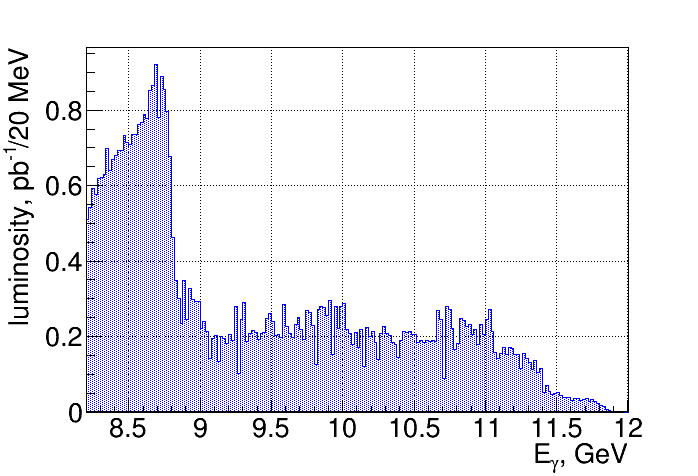 Density of data points proportional to flux and efficiency
No significant variations of flux (Eg>9 GeV) and efficiency
20
J/y cross-section – preliminary results
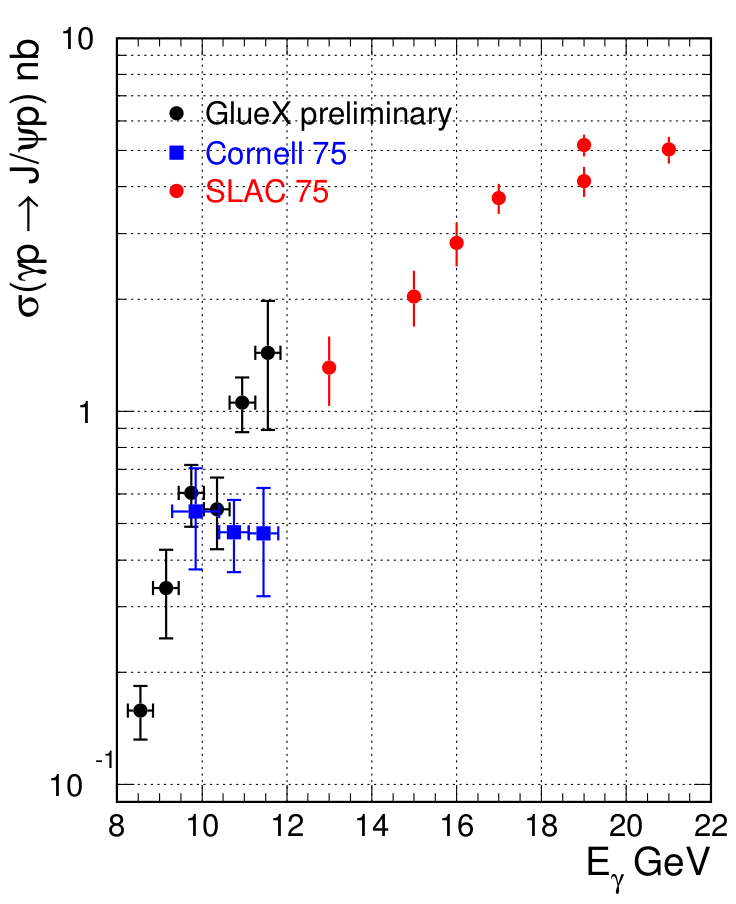 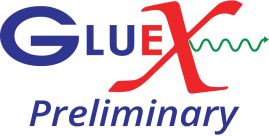 GlueX data 
30% syst. uncertainty
21
M(e+e-) spectrum
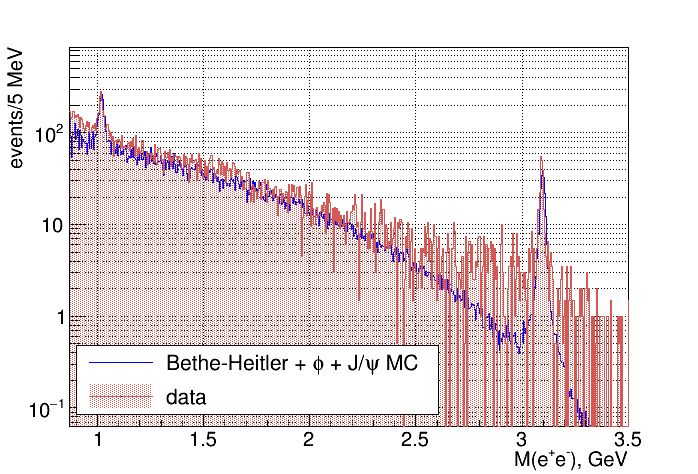 22